110年教育部學海築夢/新南向築夢計畫申請說明會
境外實習獎學金-台灣師生，前往不含大陸、港澳地區
International
Internship
主講人:
國際交流組資深專案經理
藍昱舜Mark
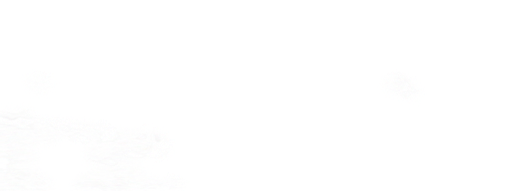 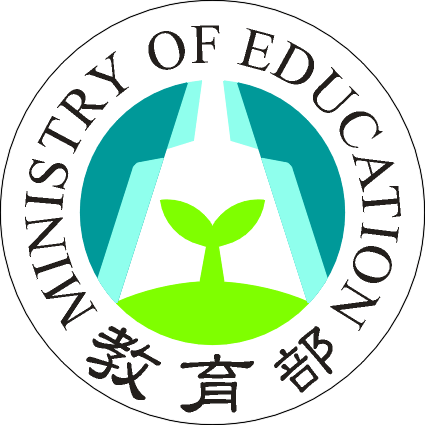 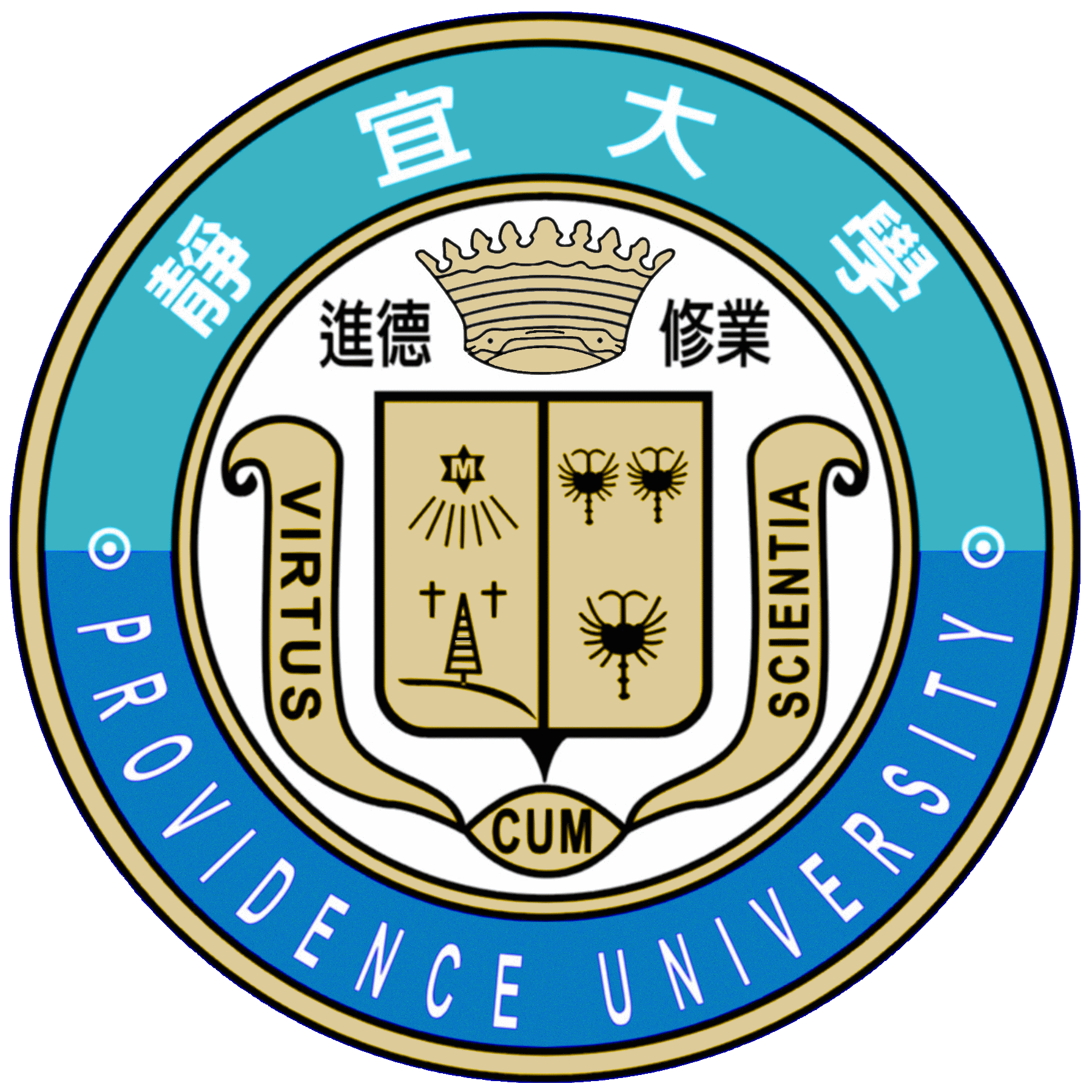 簡章與心得雲端下載
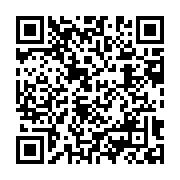 110年度學海築夢與新南向重要事項日程表
109年度學海築夢與新南向重要事項日程表
學海築夢/新南向築夢案構成要件
前進境外專業場域實習
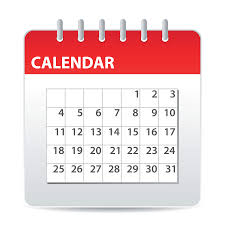 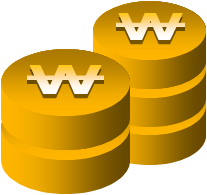 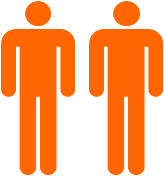 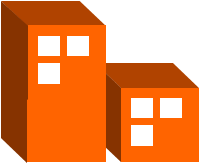 計畫期間
計畫經費
團員招募
境外實習機構媒合
築夢30天以上印尼25天以上
教育部補助、學校配合款
本校專任教師及學生
教職員人脈、姐妹校、政府
不含大陸港澳地區，不得與仲介合作
學海築夢補助內容
各校須提出補助款之20%配合款。

補助對象具中華民國國籍，且在臺灣有戶籍者，並且在本校就讀一學期以上之在學學生。

補助金額由薦送學校自訂，本校將召開靜宜大學辦理教育部110年「學海築夢暨新南向學海築夢」出國實習案審查會會議，由教務長、國際長、各院院長一同審議。

實際補助額度:一張國際來回經濟艙機票款、生活費，並以一次為限。

計畫主持人或共同主持人補助，以一人為限，生活費不超過十四日，並以計畫期程結束前為限。

選送生不得同時領取我國政府提供之其他出國補助。
新南向學海築夢補助內容
各校須提出補助款之20%配合款。

新南向國家，指印尼、越南、寮國、汶萊、泰國、緬甸、菲律賓、柬埔寨、新加坡、馬來西亞、印度、巴基斯坦、孟加拉、尼泊爾、不丹、斯里蘭卡、紐西蘭及澳洲等十八國。
補助對象具中華民國國籍，且在臺灣有戶籍者，並且在本校就讀一學期以上之在學學生，特別鼓勵新住民申請!

補助金額由薦送學校自訂，本校將召開靜宜大學辦理教育部110年「學海築夢暨新南向學海築夢」出國實習案審查會會議，由教務長、國際長、各院院長一同審議。

實際補助額度:一張國際來回經濟艙機票款、生活費，並以一次為限。

計畫主持人或共同主持人補助，以一人為限，生活費不超過十四日，並以計畫期程結束前為限。
選送生不得同時領取我國政府提供之其他出國補助。
配合款計算方式
補助款+配合款=計畫款

配合款是補助款的20%
補助款為x
x+0.2x=1.2x

獲得補助款100萬，靜宜提出配合款計算方式為
100萬*0.2x=20萬

請勿以計畫款*20%
110年重點內容
學海築夢各案補助金額由各校自行分配，新南向學海築夢由教育部個案審視。
108年起開放外校申請，提供補助款不提供配合款，外校同學提供該校同意書。
每案須團員達三名以上方可申請教師補助。
一個案子可以包含超過一個國家和機構，請盡量將同性質及相近區域團別合併。
鼓勵新住民(台灣地區人民之配偶為外國人、無國籍人、大陸地區人民及香港、澳門)
預計可望將會有第二波增額在九月接受申請，使用在1102學期出國同學。
中低收入戶請告知計畫主持人，系統須同步告知戶籍地鄉公所維護同學權益。

出國預計訪視之計畫主持人109年起需事先與系上協調申請上簽、以及公差假申請，請務必於出國前完成公文流程(預計寬裕時間需提前兩周以上)。
110年重點內容
產業學院訊息:108年起，無論長短實習，基於教育部採認原則以及本校訪視補助合理性，今年起學生出去實習需要掛本校課程，修讀系上或是產業學院實習學分，系上學分必須為學校校實習委員會通過的實習學分。
企業實習(二)、企業實習(三)為學期課九學分；企業實習(一)為三學分。
請特別注意延畢生的學分數，超過九學分將繳交學額學雜費。
如何使實習案更加健全
節錄自教育部學海築夢簡章:
補助計畫整體配套措施(建教合作、輔導機制、前一年支用狀況)
實習機構考評輔導方式、提供待遇、計畫主持人與該機構合作時間。
過去三年計畫案對參與學生之具體影響，特別在職業生涯部分。
健全的實習案示意圖
各單位權責介紹
教育部
境外實習機構
核撥獎補助款，各校自行審核分派款項運用於實習案，依據補助款金額再提出配合款20%。

學海案由台科大人力資源辦公室統籌承辦
提供合作意向相關文件、履行實習約定、提供訓練與督導，安頓生活起居必要協助
學海築夢
計畫主持人
國際處
撰寫計畫案、監督學生實習情況、確保團員權利義務執行，計畫報告

可選擇是否參訪實習機構
推廣與募集申請案、召開築夢審查會議、報部遞案、請款與核發、控管計畫進度、結案
計劃書撰寫注意事項
(一)學海築夢/新南向學海築夢計畫構想頁(每一申請案需附一千五百字至二千字摘要，包括赴新南向國家實習機構簡介、效益、向本部申請經費、薦送學校提出配合經費及預計選送學生人數)。
(二)國外實習機構同意薦送學校選送學生赴該機構實習同意書或合作契約書影本及薦送學校聲明書(聲明書格式如附表四)。
(三)實習機構考評輔導學生方式、提供待遇、計畫主持人與該機構合作時間。
學海築夢校內甄選之審查面向
依照「靜宜大學學海築夢計畫校內甄選要點」，審議申請案，並列出計畫案優先序， 審查面向如下:

(一)初審： 由審查委員會依照計畫構想(實習領域與團員本職學能相關性)、合作機 構（國外實習 機構簡介、合作意向證明、考評及輔導方式、實習待 遇）、學生資格（學業及語言資格、實習預期成效）、歷年成效（過往執行成效）等面向審議後排定子計畫優先順序。
(二)複審：審查委員會依教育部核定總額與初審排定之子計畫優先順序審議各子計畫經費補助額度。

105年起，各校需於提交聲明書註明築夢計畫並未透過仲介，且實習待遇、時數、簽證種類、保險範圍及期間，確實符合當地國實習相關法規及當地國境內實習勞動條件，如有不符，喪失補助資格，並列入明年度行政績效考評。
新南向學海築夢甄選之審查面向
依照「靜宜大學新南向學海築夢計畫校內甄選要點」，審議申請案，並列出計畫案優先序， 審查面向如下:

(一)新南向學海築夢計畫構想頁。 
(二)國外實習機構同意薦送學校選送學生赴該機構實習同意書或合作契約書影本及薦送 學校聲明書。 
(三) 實習機構考評輔導學生方式、提供待遇、計畫主持人與該機構合作時間。
申請與結案執行注意事項
校內作業時間點
遞案與審核
*即日起計畫主持人可來信申請計畫專用帳密(請及早辦理)
*110年2月1日國際處上傳校內甄選簡章
*即日起至107年3月15日前進行計劃案收件
*110年3月24日舉行學海審查會議決定補助優先序及補助金額原則，隨後遞案教育部，5月底教育部核撥經費，校內再度召開學海審查會議議定補助內容，公告補助團別及金額，並開放請款作業。
請款與結案執行注意事項
行前
*行前需簽訂行政契約書(敬請留存各團行前說明場合照片)。
*計畫主持人行前兩星期需確實於教育部資訊網登錄團員資料。

經費申請
1.領據
2.提交機票代收轉付收據或線上付款證明
3.機票航班資訊(完整資訊)
4.郵局存簿封面影片寫上身分證字號，經費將透過郵局撥款至團員指定帳戶。
結案，請務必使用郵局帳戶。
5.行政契約書

配合款於結案獲獎人結案義務完成後才會撥款，請於完成後主動通知承辦人。
請款與結案執行注意事項
*經費結案核銷
1.提交機票票根(返國後補)
2.(學生端)上教育部系統完成問卷與上傳心得一千字、含影片連結(請上傳永久有效雲端連結)、照片四張。
3.(計畫主持人)上教育部系統完成計畫成果報告書。

「各選送生及計畫主持人於出國研修(實習)計畫期程結束後二星期內，上傳問卷調查表及一千字以內中文/英文心得(成果)報告(格式如附表二及附表三)，並得繳交經國外研修(實習)機構同意之研修(實習)經驗分享短片至本計畫資訊網(每篇心得需有照片四張以上，短片以三分鐘為原則），未傳送完成者，不得辦理結案。」
常見問題Q & A
1.應屆畢業生可以申請嗎?
實習期間應全部或部分保有跨到學籍，目前教育部尚未規範一定要全時間保持學籍。
2.沒有拿獎學金可不可以報實習團?
可以，獎學金跟實習是切開的概念。但一定要修讀學校的實習課程。
3.簽證該怎麼處理?
請依照當地規定辦理。
4.工作期間有不可抗力因素需中止怎麼處理?
實習需要跟廠商簽約，也關乎校譽，請拿出最大的誠信原則排除個人因素，如仍需中止，未達規定天數或廠商認定未完成實習者，金額需全額退還。

更多常見問題請見學海計畫網站
https://www.studyabroad.moe.gov.tw/new/index/faq
THANK
YOU
謝謝聆聽，敬請指教
國際暨兩岸事務處
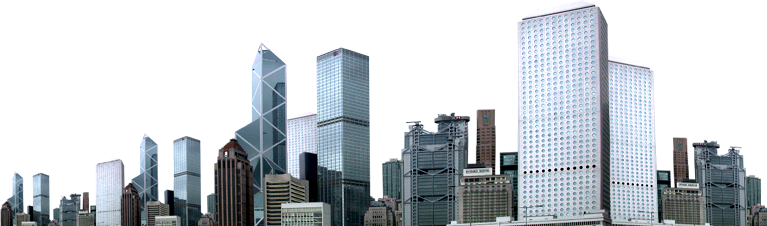 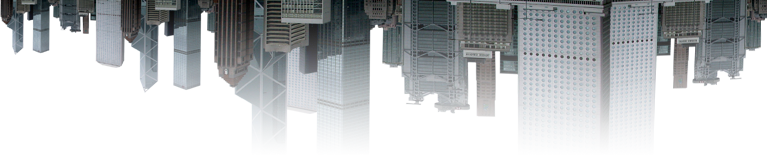